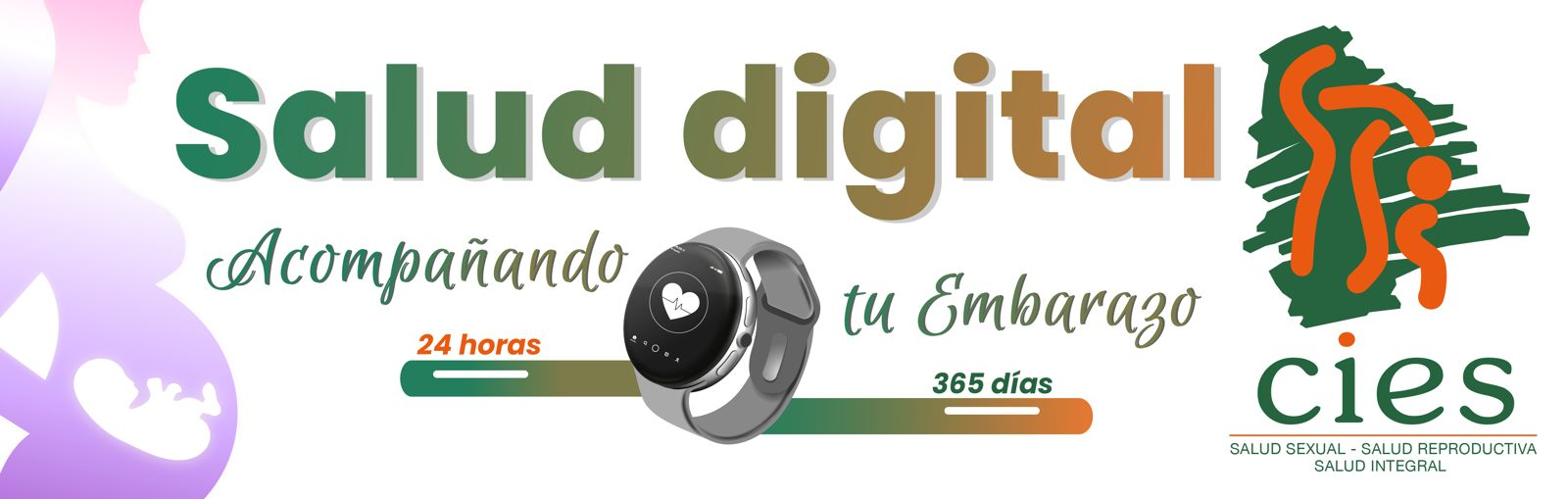 Dra. Geraldine A. Alvarez Fuentes
COORDINADORA PROYECTO PILOTO
CIES - BIDLab
OBJETIVO
Pilotear un sistema innovador de monitoreo de la salud de las mujeres embarazadas en condiciones de vulnerabilidad, para coadyuvar en la prevención de complicaciones durante todo el proceso del embarazo (parto y posparto), priorizando las  zonas periurbanas de altura y llano en Bolivia.
Este proyecto Piloto tendrá una duración de 3 años, el mismo estará en permanente monitoreo, bajo una coordinación y capacitación asistida. 

Contamos con 300 manillas que se reutilizarán. 

	150 manillas en las ciudades de La Paz y El  Alto. 
	150 manillas en Santa Cruz.
MONITOREO A MUJERES EMBARAZADAS
POR MEDIO DE INTELIGENCIA ARTIFICIAL
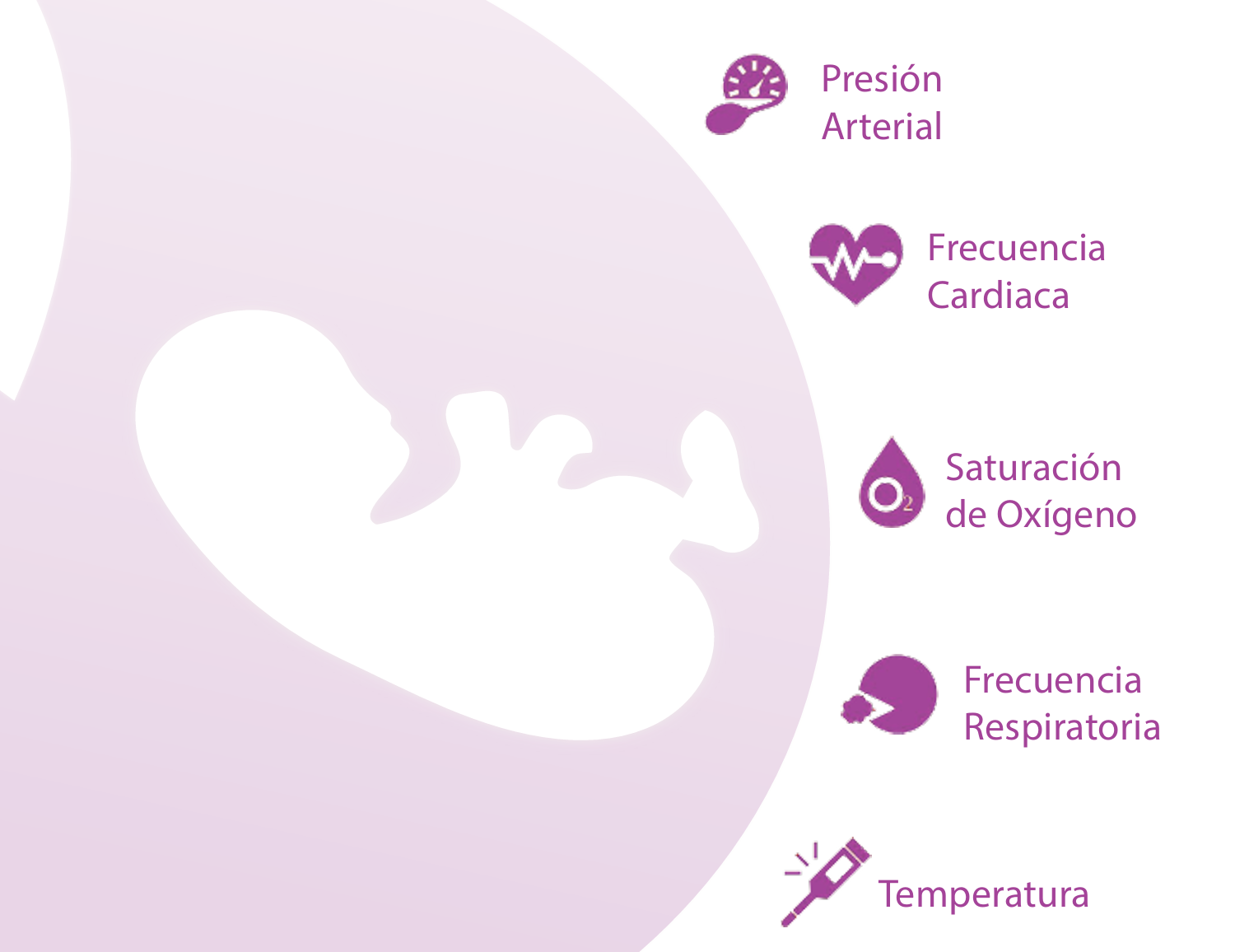 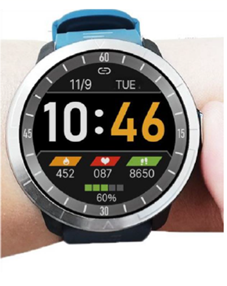 PRE ECLAMPSIA
Es una de las principales causas de muerte materna y neonatal y, se está convirtiendo en un problema de salud global prioritaria, su incidencia ha incrementado en las ultimas décadas, y complica 7 al 12% de los embarazos.
FIGO (Federación Internacional de Ginecología y Obstetricia)
el 2019: 76.000 mujeres y 500.000 bebes mueren cada año por causa de hipertensión y pre eclampsia durante el embarazo.
CLINICA PILOTO
 CIES LA PAZ
C. Colombia entre Boquerón y Zoilo Flores N 539 La Paz
CLINICA PILOTO
 CIES SANTA CRUZ
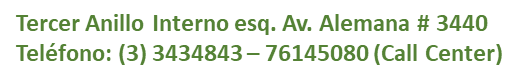 RED CENTRO
CRITERIOS DE CAPTACIÓN
Primer trimestre del embarazo cuenten con test de embarazo y ecografía, y se evaluarán factores de riesgo y antecedentes.

Antecedentes + monitoreo de presión arterial (FIGO y OMS) indican el 60 a 80% pueden ser diagnosticadas oportunamente.

Hasta las 20 semanas podemos encontrar hipertensión y proteinuria en pacientes sin antecedentes de hipertensión.
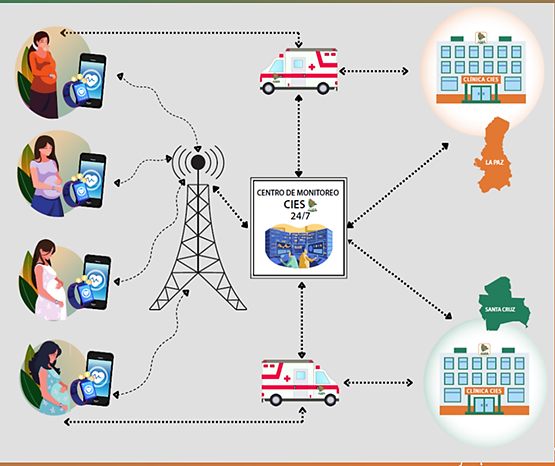 FLUJO DE MONITOREO
REPORTE EN PLATAFORMA DIGITAL
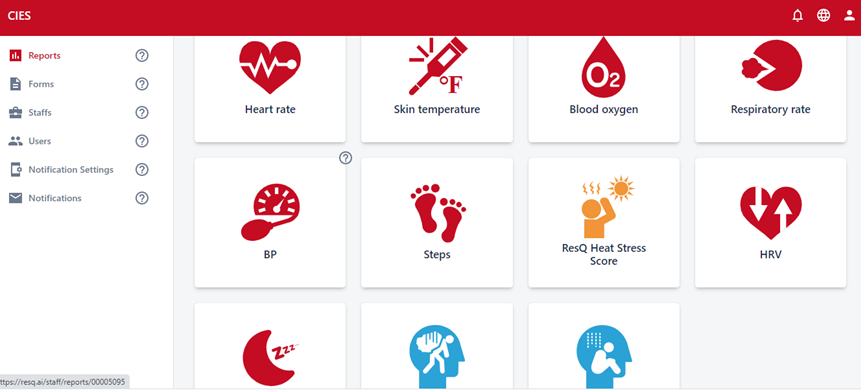 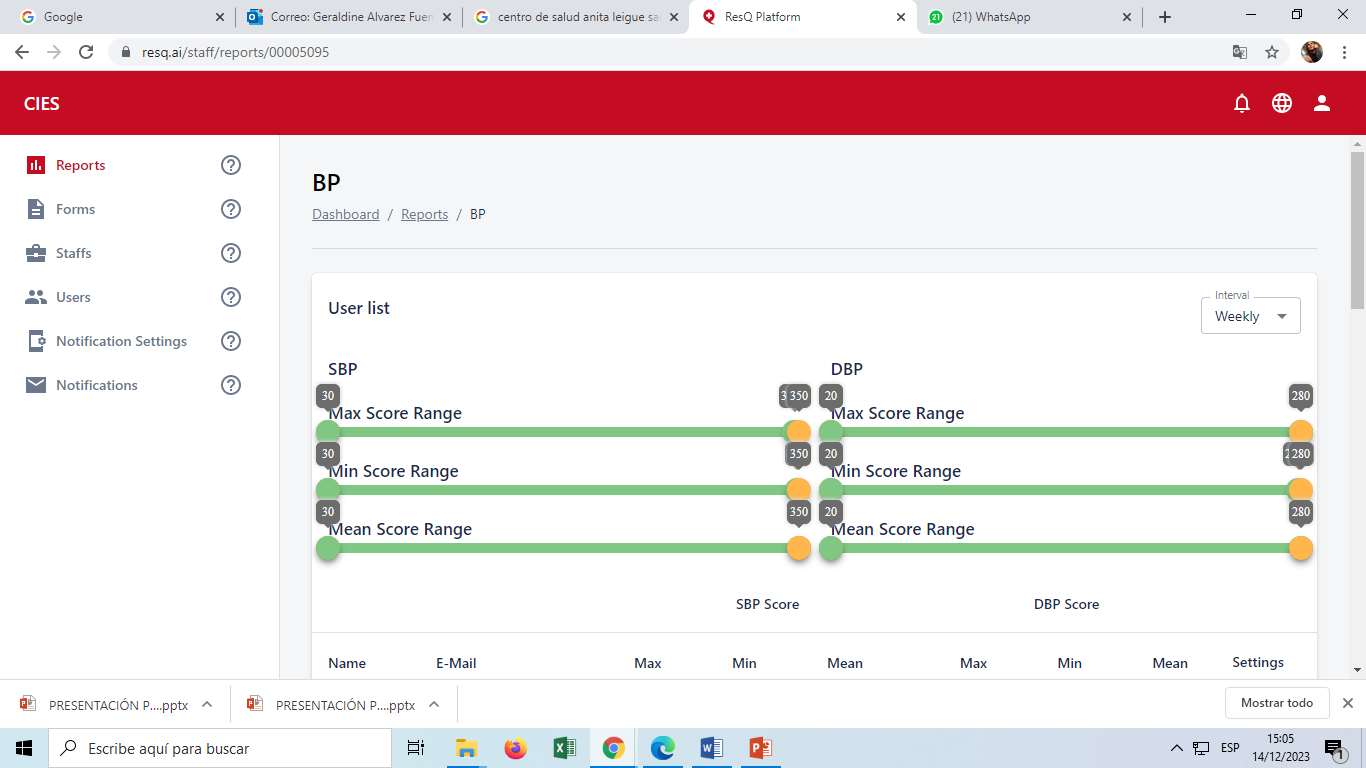 PRESION ARTERIAL
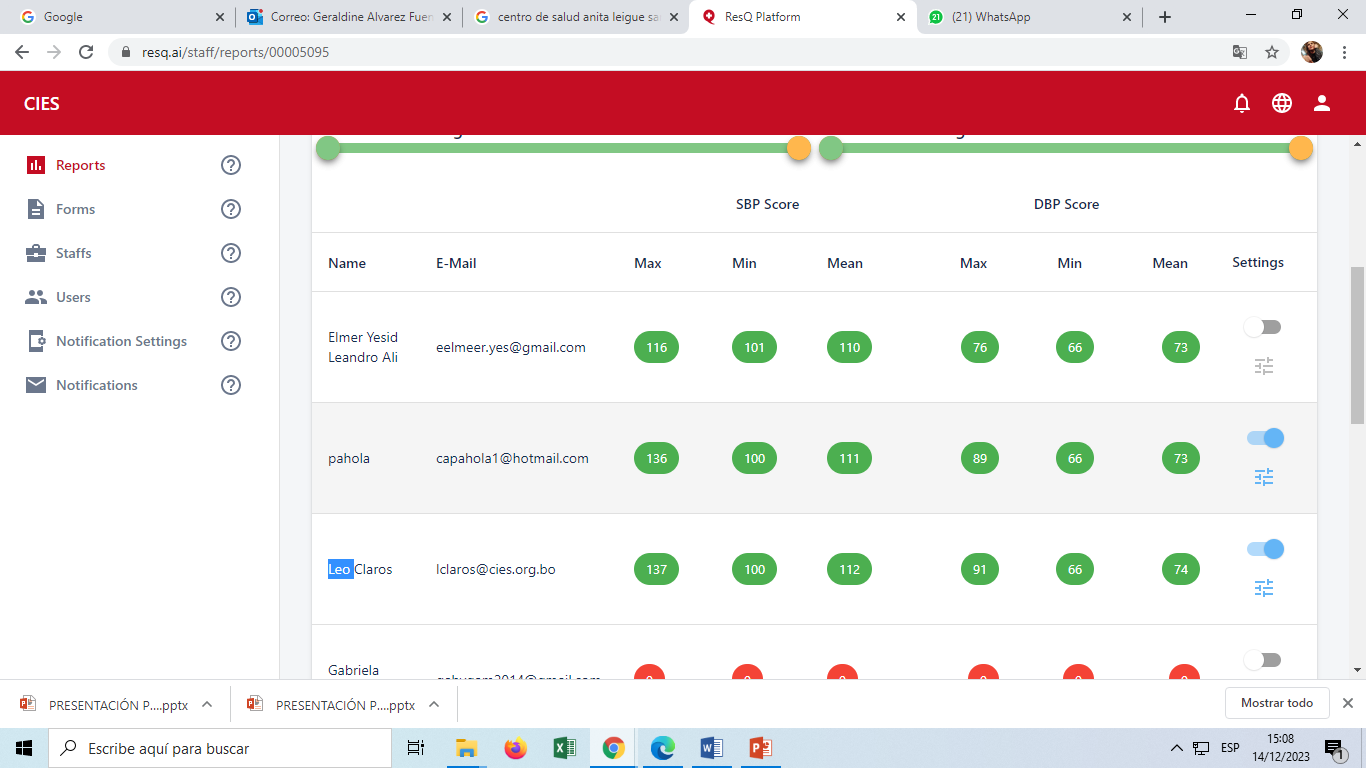 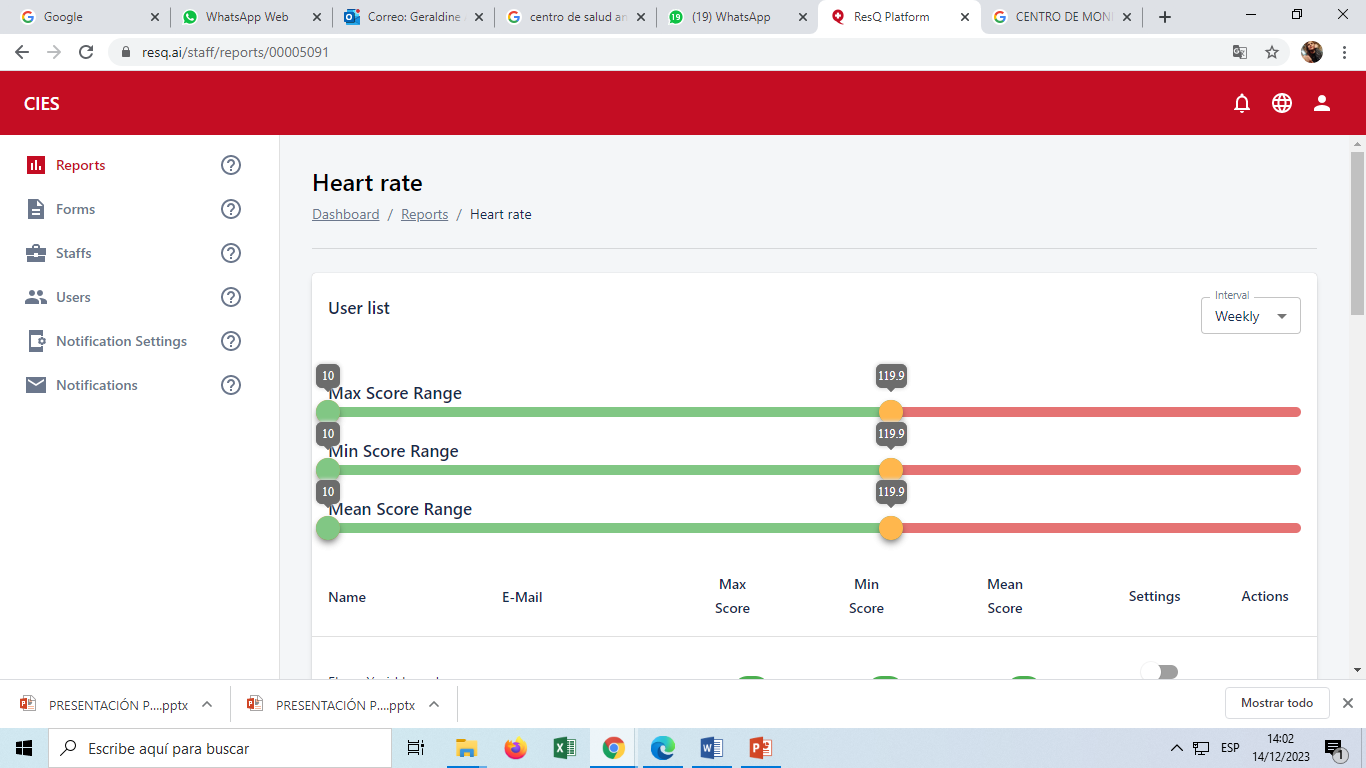 RITMO CARDIACO
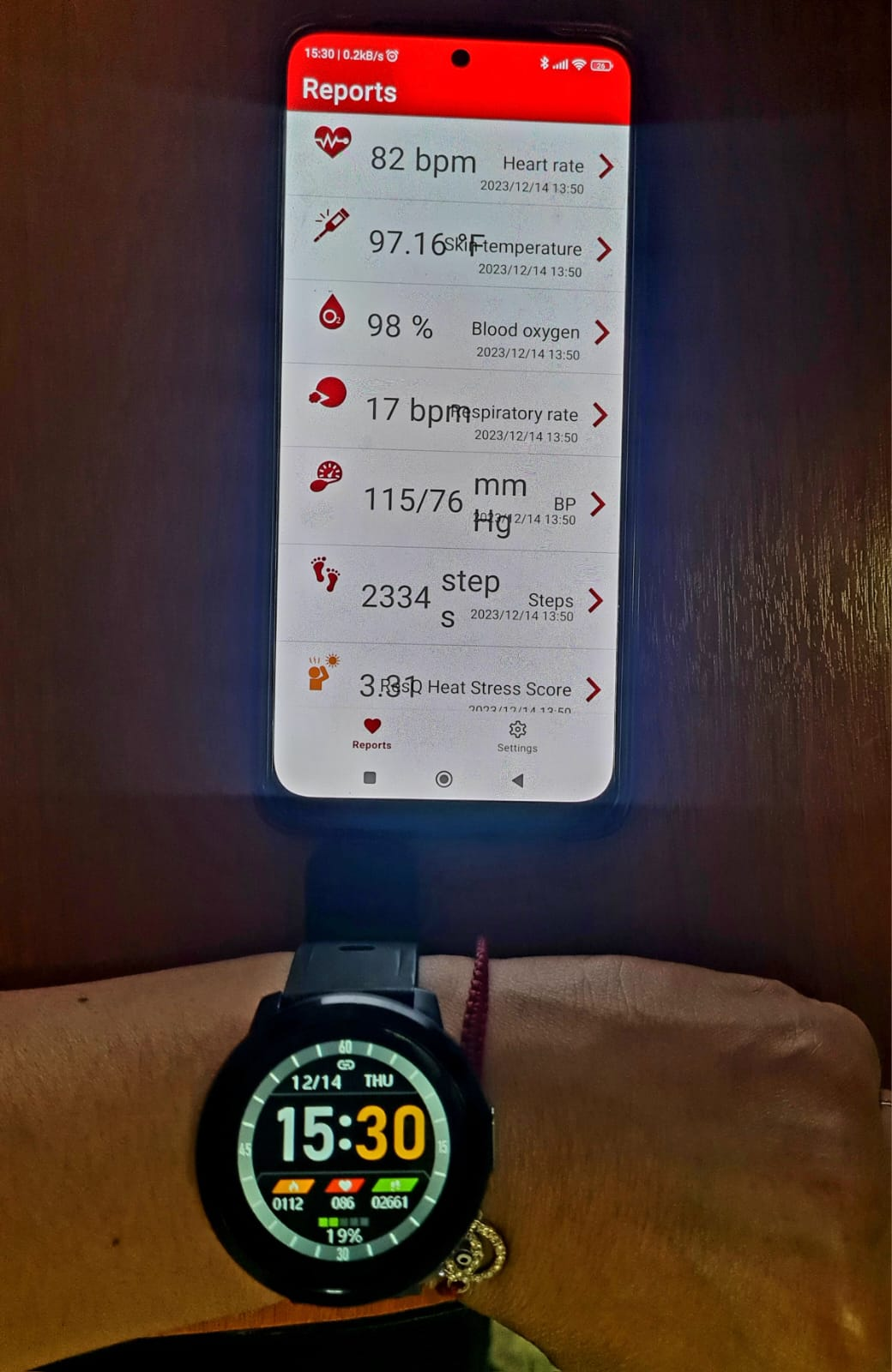 EQUIPO DE 
RESPUESTA RAPIDA
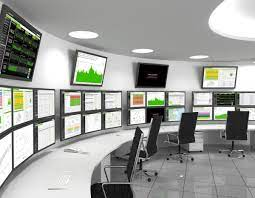 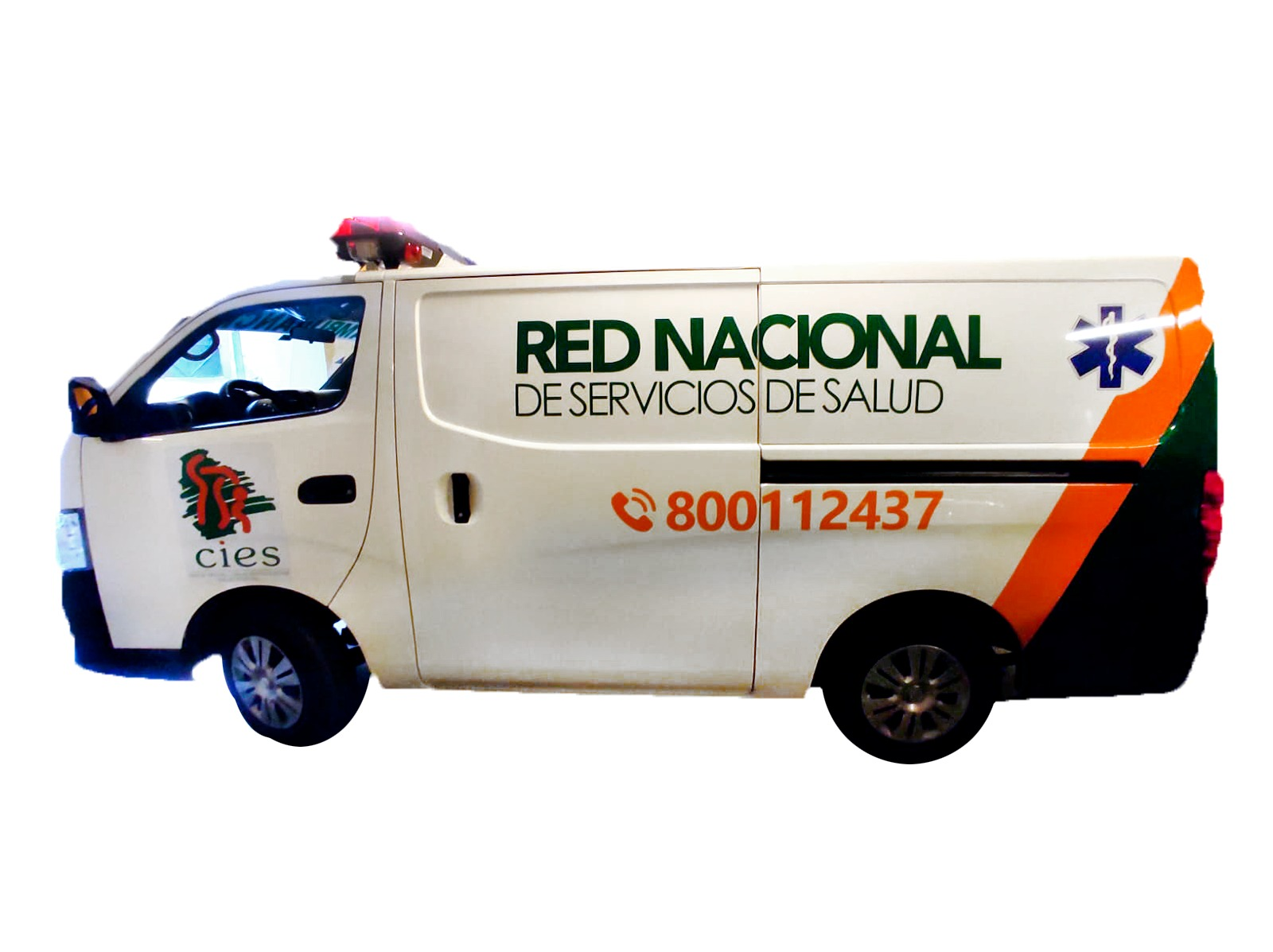 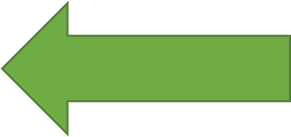 RESULTADOS ESPERADOS
Contribuir a disminuir la mortalidad materna.

Identificación preventiva de factores de riesgo.

Lograr control prenatal ideal. 

Concientizar y sensibilizar a la mujer embarazada respecto a la importancia de signos de alerta.
Proyecto único e  innovador de inteligencia artificial que se implementa por primera vez en Bolivia     marcando un hito en la salud y coadyuvando de manera significativa en la prevención de la preeclampsia, mediante el monitoreo de signos vitales durante 24 horas con la asistencia de profesionales especializados.
Muchas gracias!!